General guide for assessing immunizations among refugees
Lynn Bahta, RN, PHN
Immunization Clinical Consultant
Objectives
Discuss principles used to guide catch-up immunizations among persons with insufficient immunization records.
Describe key tools that are used to assess immunization rates among refugees and immigrants with incomplete or no records.
Highlight recent updates and alerts related to immunization among refugees and immigrants.
Health Status of New Refugees, MinnesotaImmunization Status, 2002 – 2015
Source: MDH Refugee Health Program, November 2016
General concepts
We follow national recommendations approved by the Advisory Committee on Immunization Practices (ACIP)
Give all recommended vaccines
Critical opportunity to vaccinate
General concepts
Documentation of overseas vaccination count
Age of first dose is important
Intervals between doses are important
Except indistinct polio vaccination given 04-2016 or later
General concepts
If there is no documentation, it cannot be counted
“I’m up-to-date,” or “I had all the recommended vaccines” has a different meaning for every individual
Additional doses of vaccines are generally safe
Guide to immunization assessment
Determine age 
Review medical history and records
Determine the vaccine needs
Assess contraindications and precautions
Assess laboratory needs


Taken from 2009 Technical Instructions for Vaccination for Civil Surgeons at http://www.cdc.gov/immigrantrefugeehealth/exams/ti/civil/vaccination-civil-technical-instructions.html#assessment
Tools for assessing immunizations
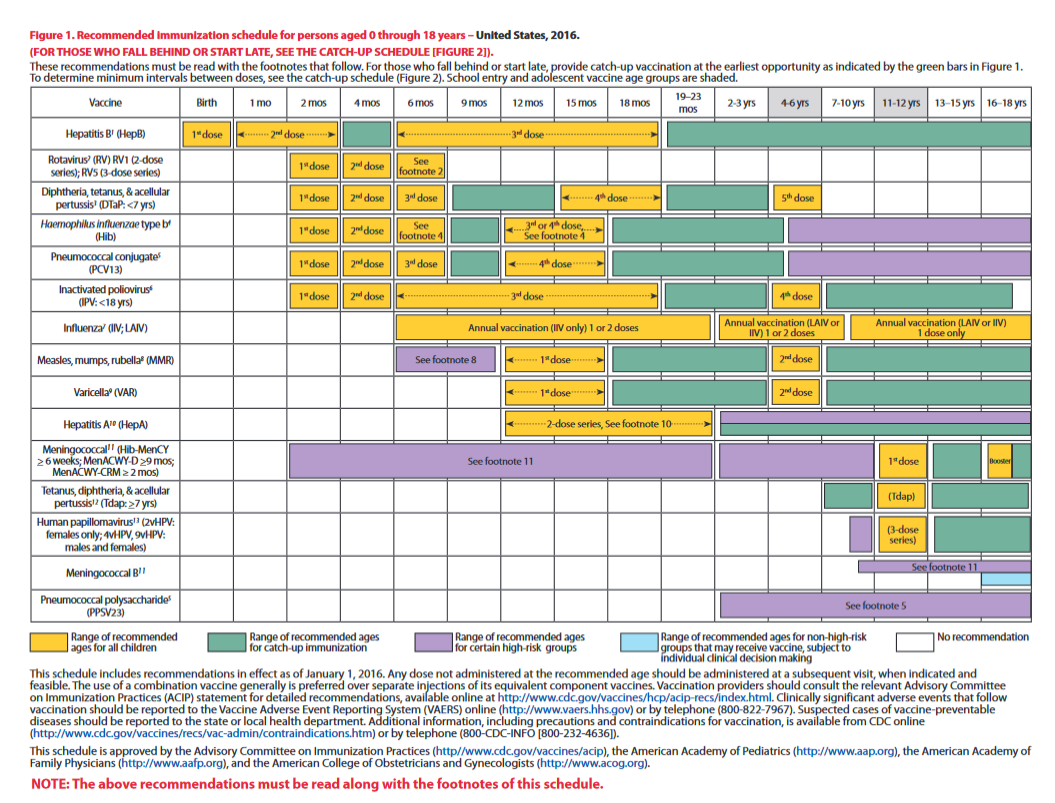 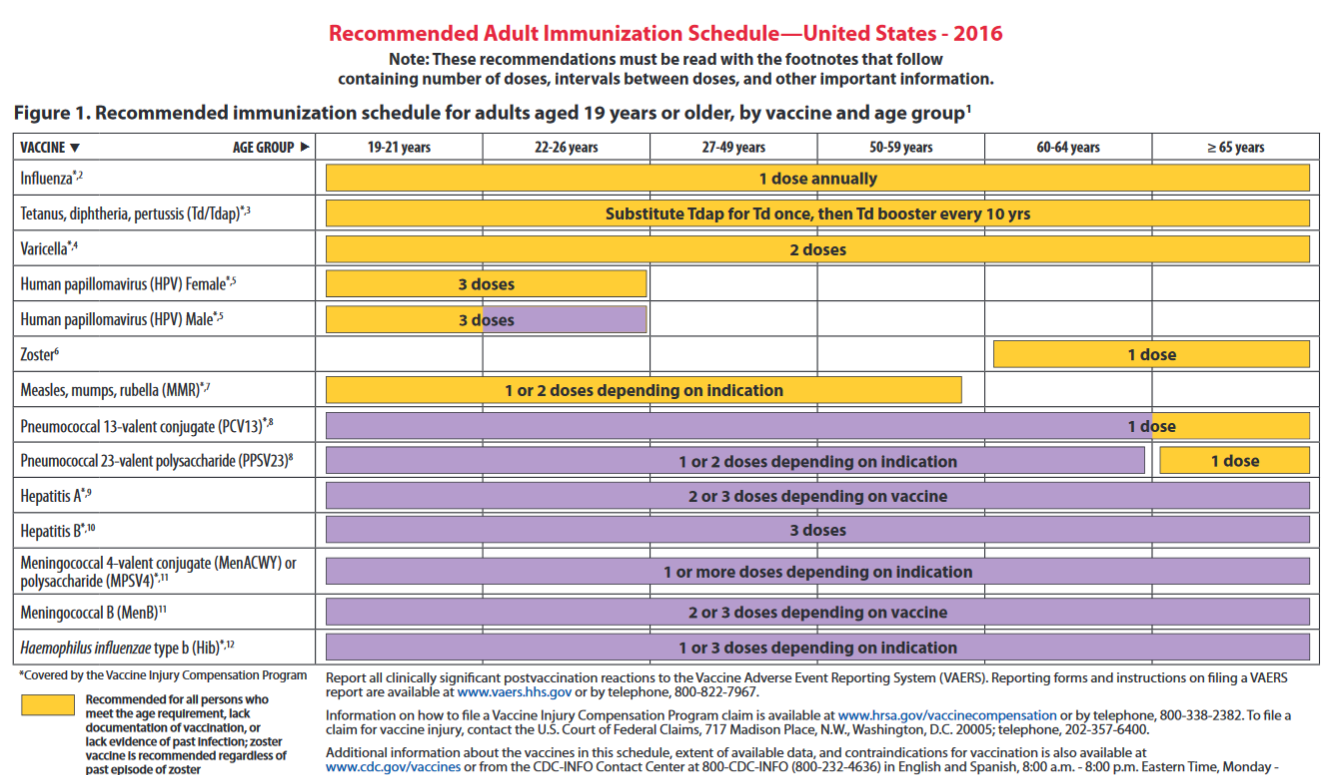 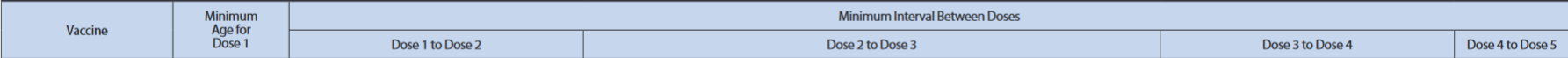 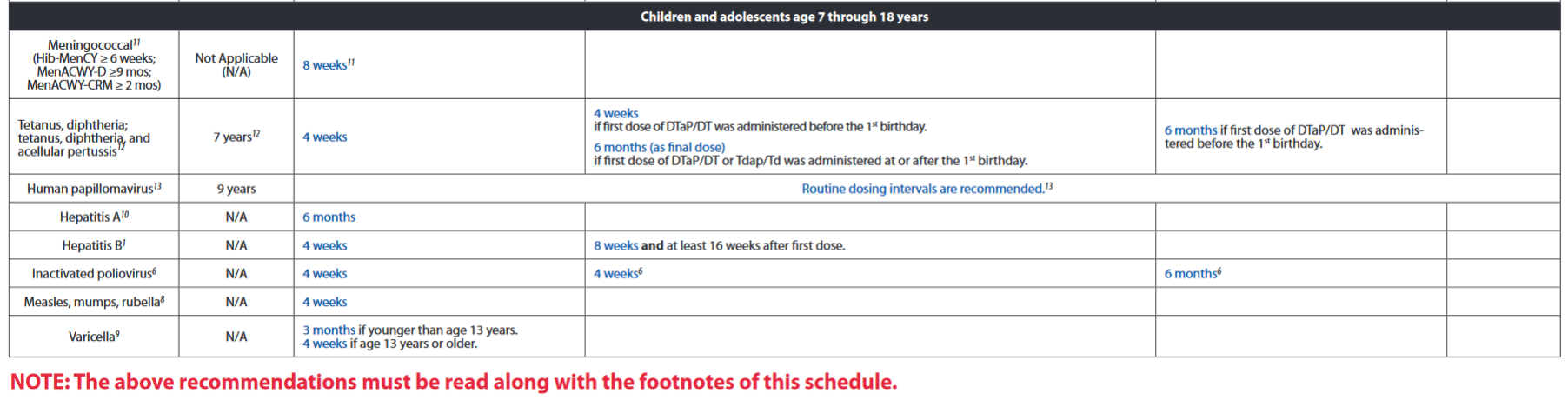 http://www.cdc.gov/vaccines/schedules/hcp/index.html
Tools for assessing immunizations
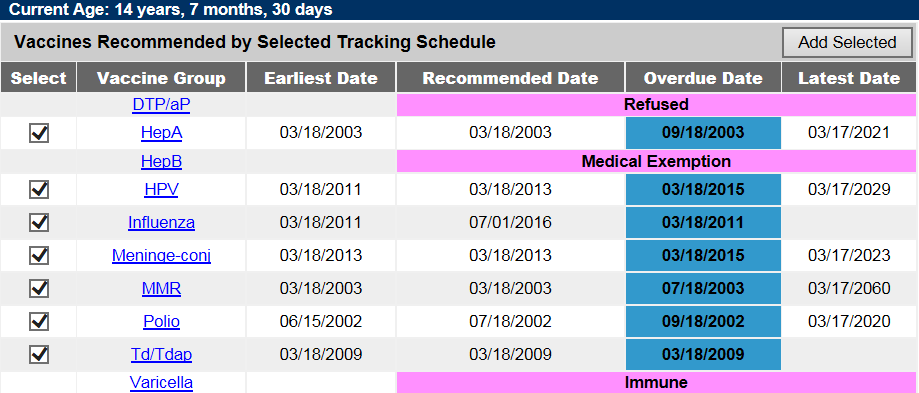 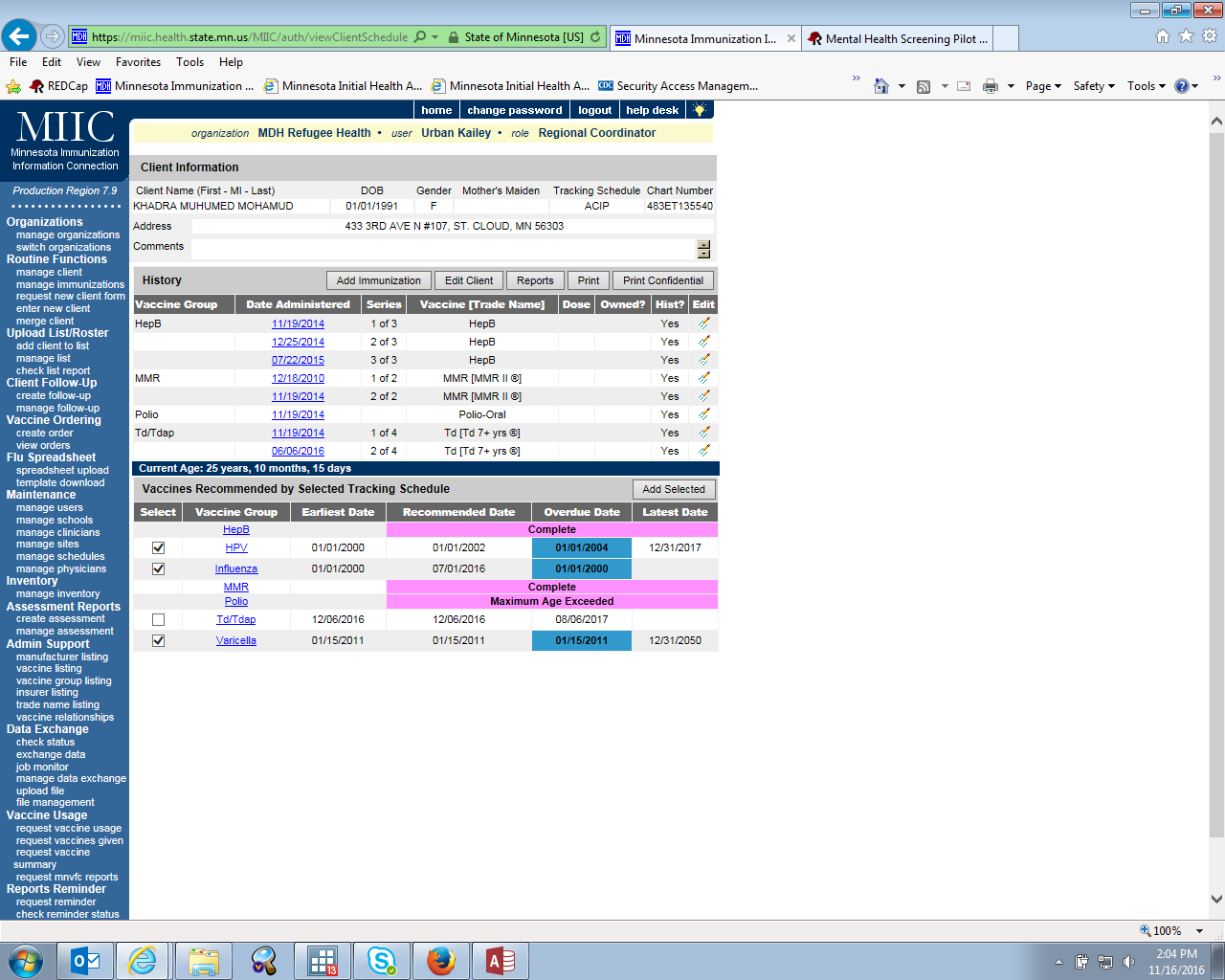 Tetanus, diphtheria and pertussis
Recommended: Age-appropriate vaccination
Alternative option: tetanus and diphtheria titers; no test for pertussis
Hepatitis B
Recommended: Age-appropriate re-vaccination; HBsAg test to determine disease status among refugees from areas of intermediate and high disease prevalence
Vaccinate persons that are not immune 

Alternative option: none
Hib
Recommended: Age-appropriate vaccination
Alternative option: none
Rotavirus
Recommended: Age-appropriate vaccination, observe maximum age to start and complete series
Alternative option: none
Varicella
Recommended: age-appropriate vaccination
Measles, Mumps, Rubella
Recommended: Age-appropriate vaccination
Alternative option: serology for all three must be positive, otherwise MMR needs to be administered
Polio
Recommended: Vaccinate to age 18 years
Alternative option: None
New guidance: OPV without distinct trivalent (tOPV) documentation can no longer be accepted if dose given April 2016 or later
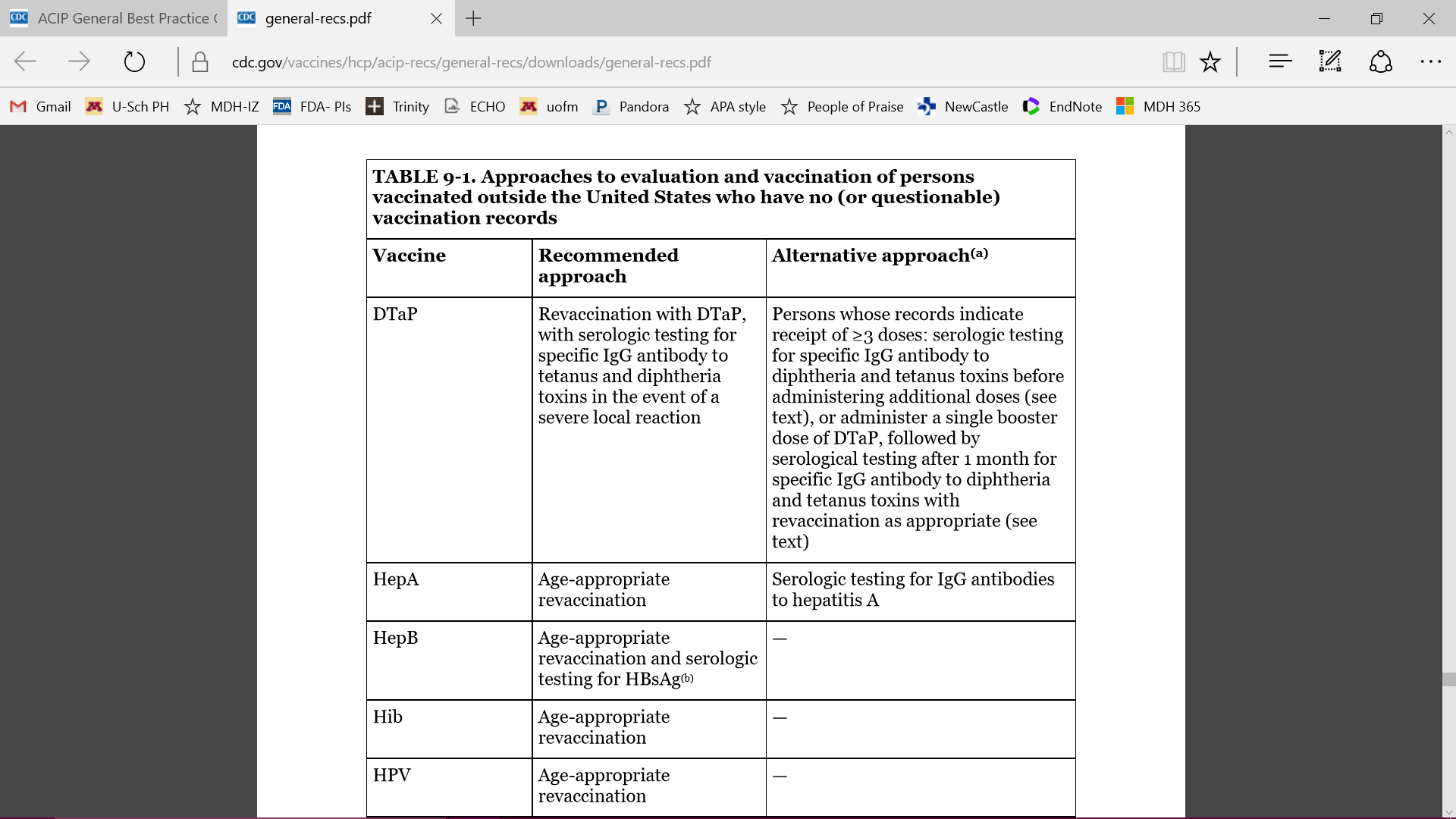 If necessary, when could serology be an option?
*Does not include common side effects that can be seen with any dose of that vaccine
https://www.cdc.gov/vaccines/hcp/acip-recs/general-recs/downloads/general-recs.pdf
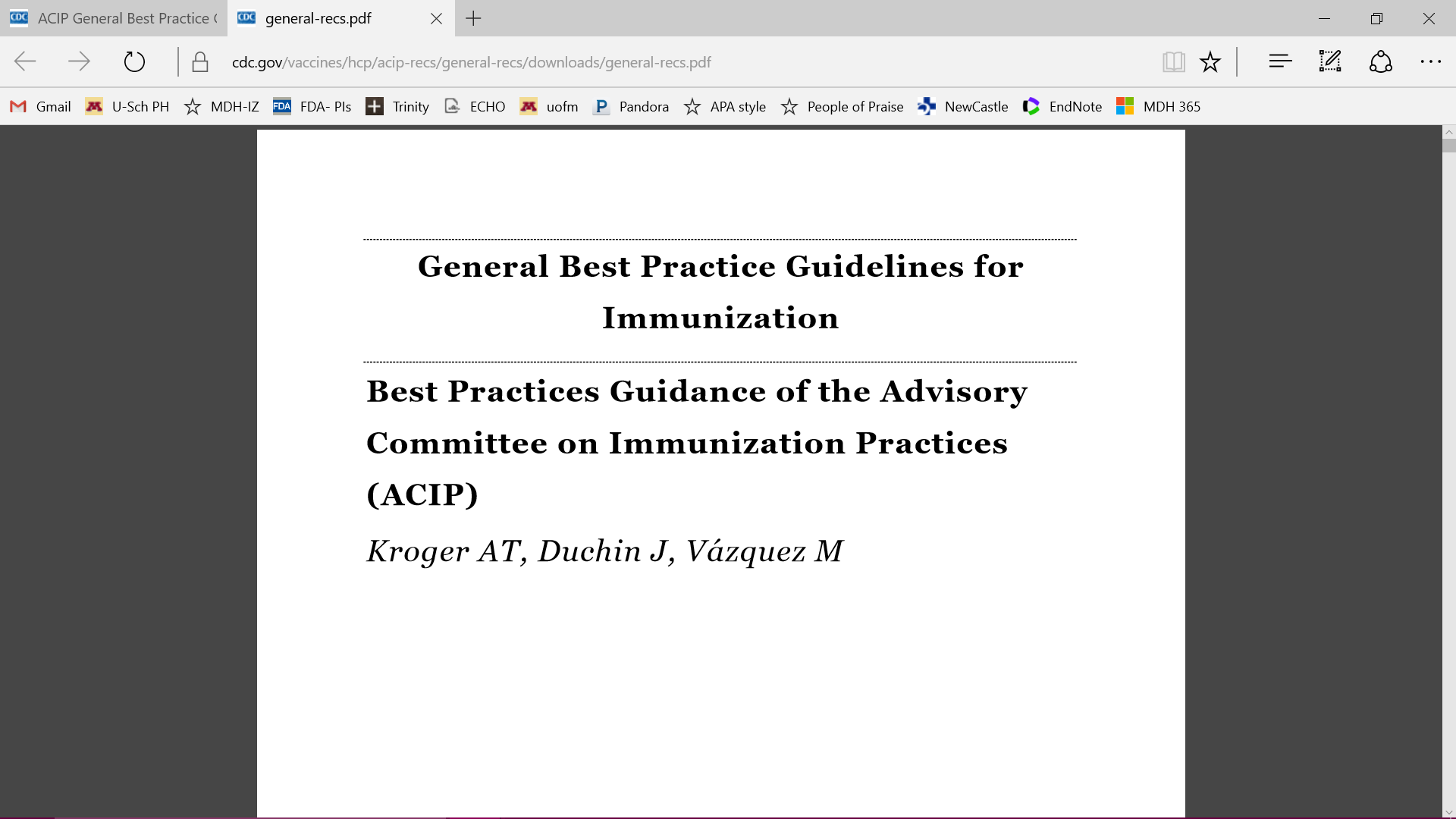 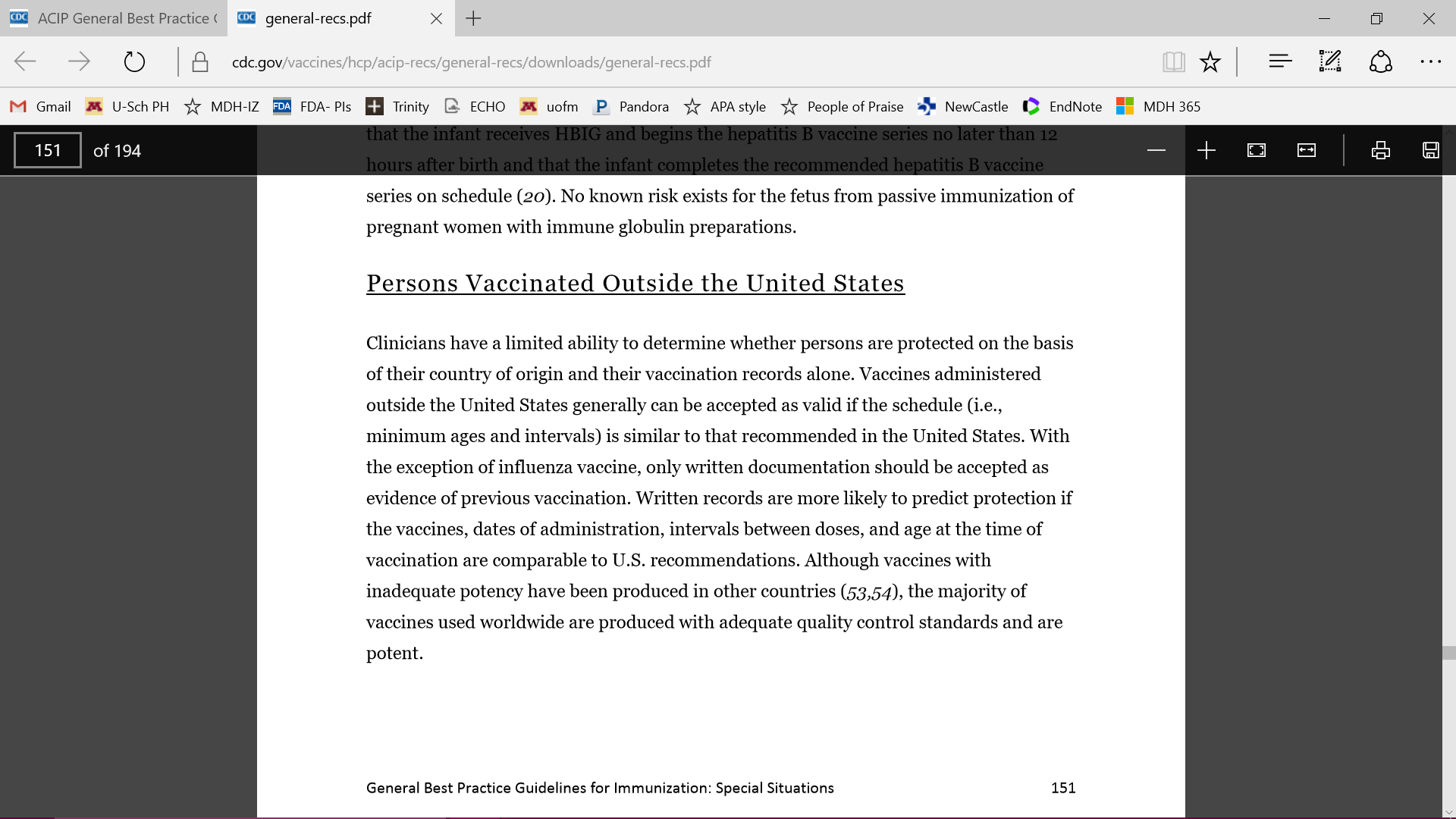 Thank You
Lynn Bahta, RN, PHN
Immunization Clinical Consultant
Lynn.bahta@state.mn.us